Presentation on human resource management
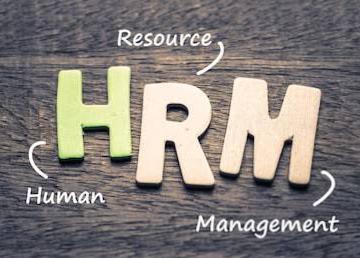 mrs. Sarla sethi 
( Associate prof. In commerce )
Sms khalsa labana girls college
Barara (ambala)
human resource management
Let us understand it by dividing the term into its sub parts.
HUMAN:- PEOPLE
RESOURCE:- ASSET FOR ORGANISATION
MANAGEMENT:- CO-ORDINATION & CONTROL TO ACHIVE SET GOALS. 
HRM is the management of the employees of an organisation. Simply speaking, it is putting right people to the right task thereby making maximum use of the employees’ talent and abilities
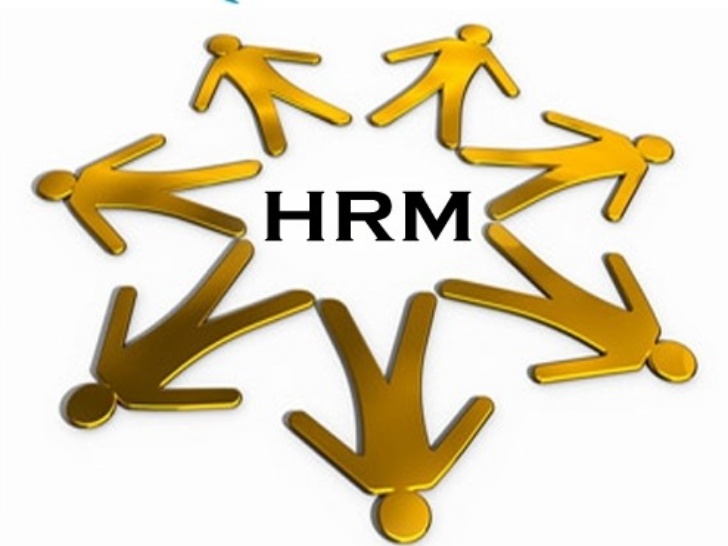 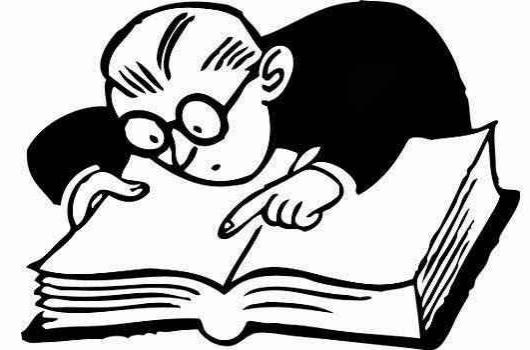 DefinitionS of HRM
“Human resource management is a process consisting of four functions- acquisition, development, motivation and maintenance of human resources. 
                                                                                       - Decenzo & robbiNe
The human resource management refers to the philosophy, policies, procedure and practice related to the management of people within the organisation. 
                                                                                              - Wendell l. French
Nature of Human resource management
Action oriented
Universal
Goal oriented
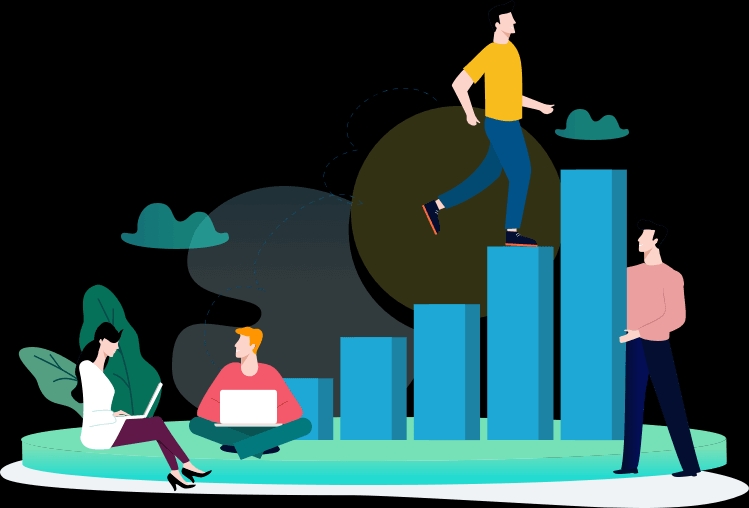 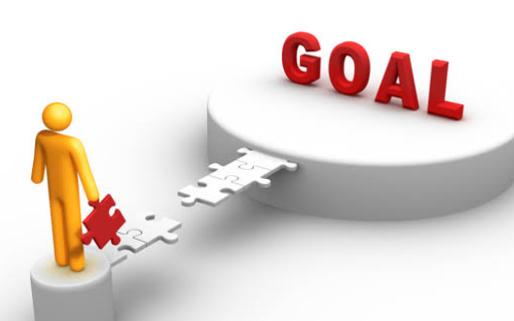 Nature of HRM
Develop-ment oriented
Contin-uous process
People oriented
Universal: HRM a universal in nature. It is present in all types of organisations i.e. government, business, education, health, or social etc. It permeates all types and levels of management in all organisations. 
Action Oriented: HRM is action oriented approach. It deals with policies and practices related to management of people, and resolves their problems.
Goal Oriented: HRM is Directing towards attainment of organisational goals by strategic development of work force and personnel techniques.
Development Oriented: HRM is development oriented approach. It aims at development of human resources. It assesses the training needs of the employees and develops their knowledge and skills in the interest of the organisation.
5. People Oriented: HRM is all about people i.e. in the organisation. It covers all kinds of people at various levels in the organisation. It is concerned with development, motivation and maintenance of people in the organisation.
6. Continuous Process: HRM is a continuous process. It has to regularly assess the human resource requirement of the organisation, and plan to meet the human resource need of the organization according to its ever changing needs and human resource requirement of various departments in the organisation..
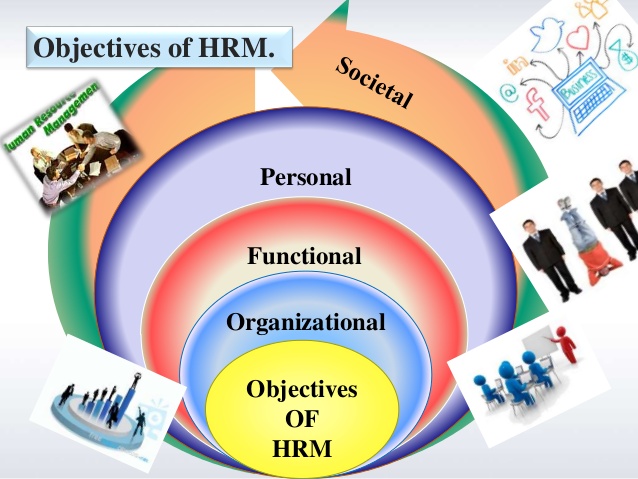 Social Objective: Every organisation i.e. business, government, education, health etc. is a part of society. It is expected that they will responsibly use the human resources in an ethical way not only for the benefit of organisation but also for the welfare of the society. 
Organisational Objective: HRM does not work in isolation. No organisation can achieve its objective without human resources. It is the skill and efficiency of the human resources which utilizes all other resources i.e. money, material, technology, machines. This departments is supposed to work in coordination with all other departments of the organisation.
3. Functional objective: Human resource department has to take care of organisation’s demand. It is supposed to perform various Functions such as human resource planning, recruitment, selection, training, development assessment, employee relation etc.
4. Personal objective: Human resource is the organisation help to achieve organisational goals. So, the organisation should also help human resources to satisfy and achieve their personal goals. The satisfied and motivated employees will work more efficiently in attaining organisational objectives. The organisation should take care of training and development needs, career planning, and adequate compensation to employees.
Importance of hrm
Organisational Significance
Social Significance
Professional Significance
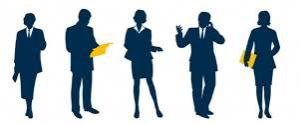 Organisational Significance
It helps in identifying the human resources requirement of the organisation.
Effective utilisation and development of human resources.
It helps in integration of individual goals with organisational goals.
It helps the organisation to achieve its goals.
Ensuring full cooperation of employees through incentive, participation.
It ensures the availability of capable and efficient human resources to the organisation.
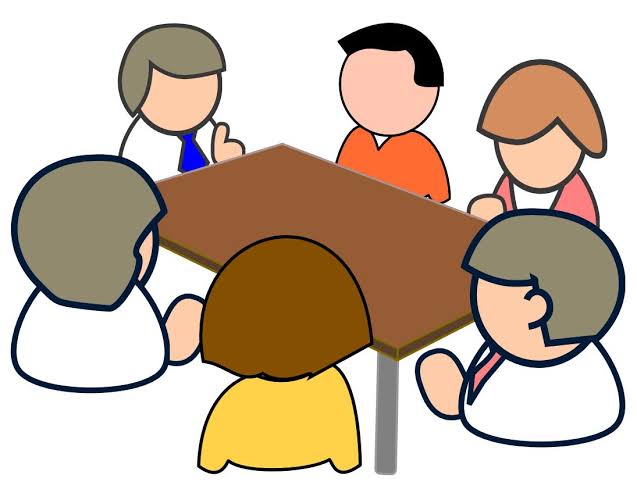 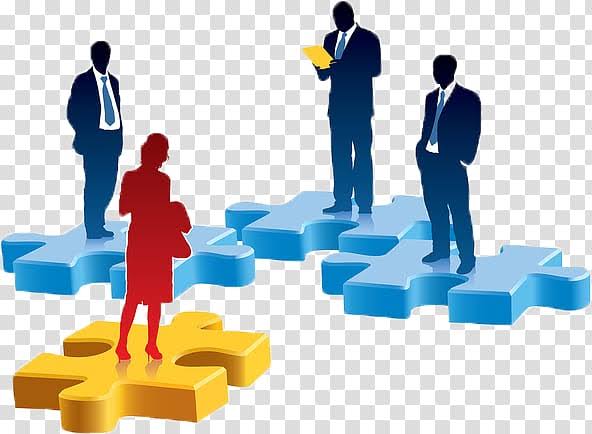 Social Significance
Responsibly using human resources in an ethical way for the benefit of the organisation well as the society.
Increasing employment opportunities for the members of the society.
Contribution in enhancing and developing the skill and knowledge of human resources of the society and nation. 
Society is benefitted by good HR practices of the organisation.
Professional Significance
It promotes team-spirit and team work among human resources.
It provides healthy work environment and effectively utilizes the skill and talent of human resources in the organisation.
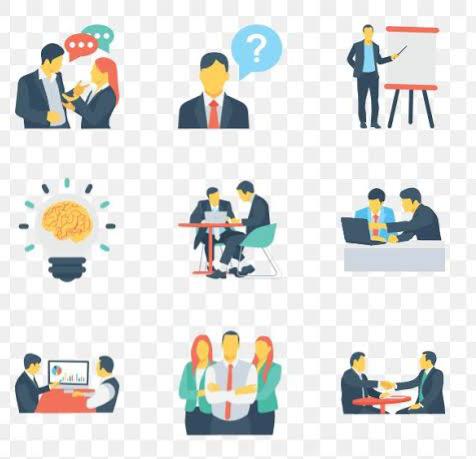 Functions of hrm
Managerial Functions
Operative Functions
Planning
Organising
Staffing
Directing
Controlling
1) Recruitment/Hiring
2) Job Analysis & Design
3) Performance Appraisal
4) Training & Development
5) Employee Welfare
6) Maintenance
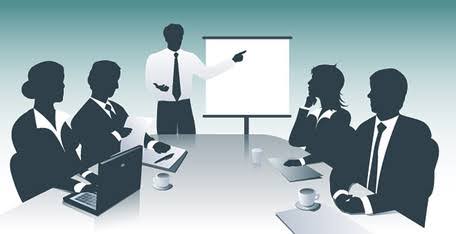 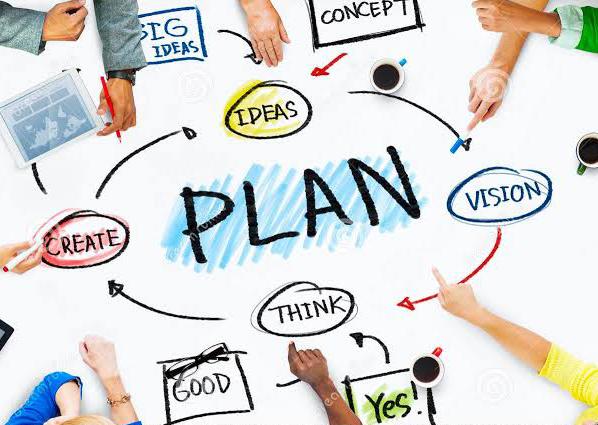 Managerial Functions
1. Planning:
One of the primary function where number & type of employees needed to accomplish organizational goals are determined. Research forms core HRM planning which also helps management to collect, analyze and identify current plus future needs within the organization.
2. Organising:
Organisation of the task is another important step. Task is allocated to every member as per their skills and activities are integrated towards a common goal.
3. Staffing:
 Sucess or failure of an organisation depends on the capability of the workforce working in an organisation. If an organisation lack suitable and capable employees, it cannot achieve its goals. Thus staffing function includes forecasting of human resource planning, recruitment of employees, selection, training and development. In business, staffing function is performed after planning and organizing.
4. Directing: 
This includes activating employees at different levels and making them contribute maximum towards organizational goals. Tapping maximum potentialities of an employee via constant motivation and command is a prime focus.
5. Controlling:
 Post planning, organizing and directing, performance of an employee is checked, verified and compared with goals. If actual performance is found deviated from the plan, control measures are taken.
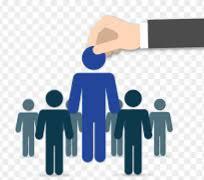 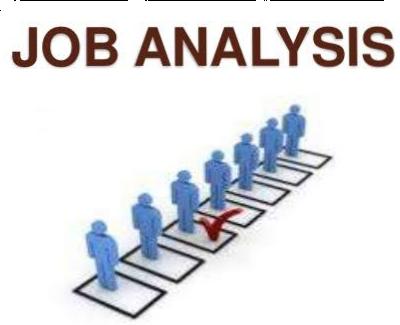 Operative Functions
1. Recruitment/Hiring:
Hiring is a process which brings pool of prospective candidates who can help organization achieve their goals and allows managements to select right candidates from the given pool.
2. Job Analysis & Design:
Describing nature of the job like qualification, skill, work experience required for specific job position is another important operative task. Whereas, job design includes outlining tasks, duties and responsibilities into a single work unit to achieve certain goal.
3. Performance Appraisal:
Checking and analyzing employee performance is another important function that human resource management has to perform.
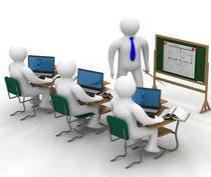 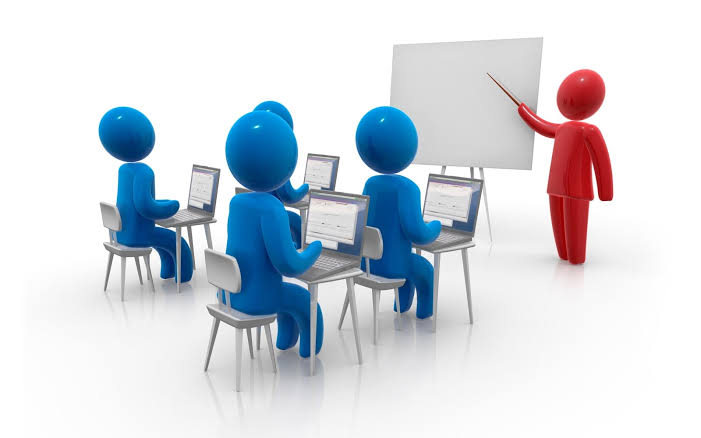 4. Training & Development:
This function allows employees to acquire new skills and knowledge to perform their job effectively.  and development also prepares employees for higher level responsibilities.
5. Employee Welfare
This function takes care of numerous services, benefits and facilities provided to an employee for their well-being.
7. Maintenance:
Minimizing employee turnover and sustaining best performing employees within the organization is the key. Minimizing ROI within HR department is also a key goal for Human resource management team.
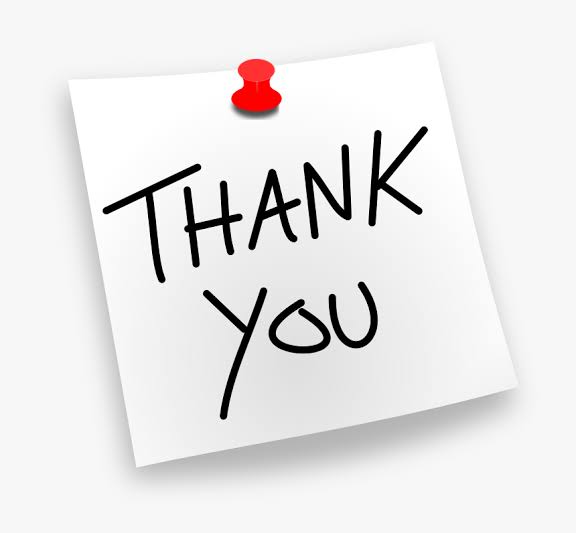